Landslide Dam at JureSindhupalchowk
Tuk Lal Adhikari
Geotechnical Engineer
8/8/2014
Tuk Lal Adhikari for NEA Talk Program
Landslide Dam at Sunkoshi River at Jure
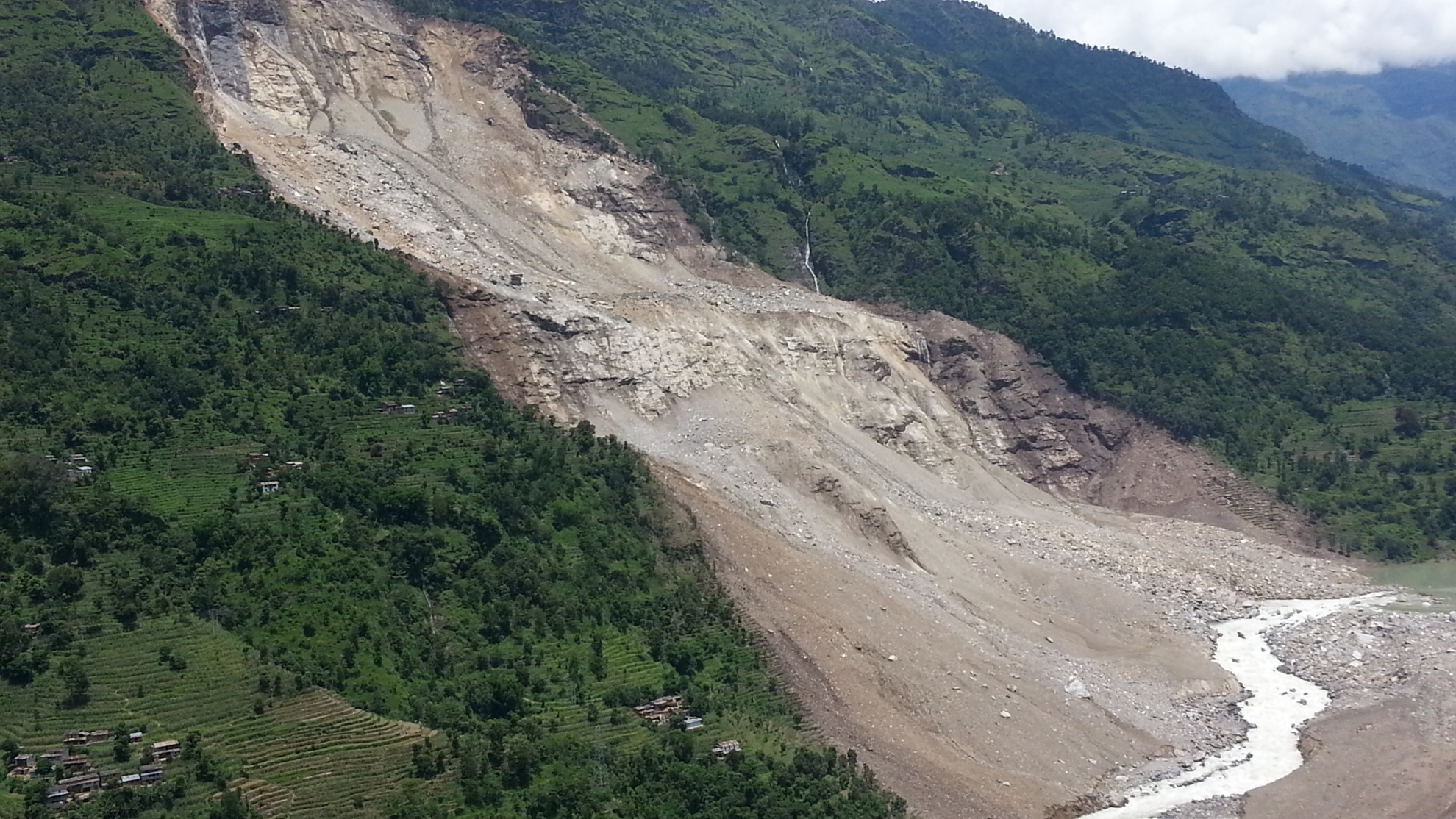 8/8/2014
Tuk Lal Adhikari for NEA Talk Program
Landslide Dam at Sunkoshi River at Jure
Colin Stark, Goran Ekstrom and Clement Hibert have been looking at the seismic signals generated by the earthquake – it was recorded as an Msw=4.7 (approx.) event.  The signal suggests that the landslide occurred at 20:51:44 UTC on 1st August (which is 02:36:44 on 2nd August local time).  The landslide force inversion suggests that the landslide mass was about 13.5 million tonnes, which corresponds to a volume of about 5.5 million cubic metres, give or take a bit.

Source: Prof. Dave Petley, University of Durham
8/8/2014
Tuk Lal Adhikari for NEA Talk Program
Catchment  Area Map of Sunkoshi River
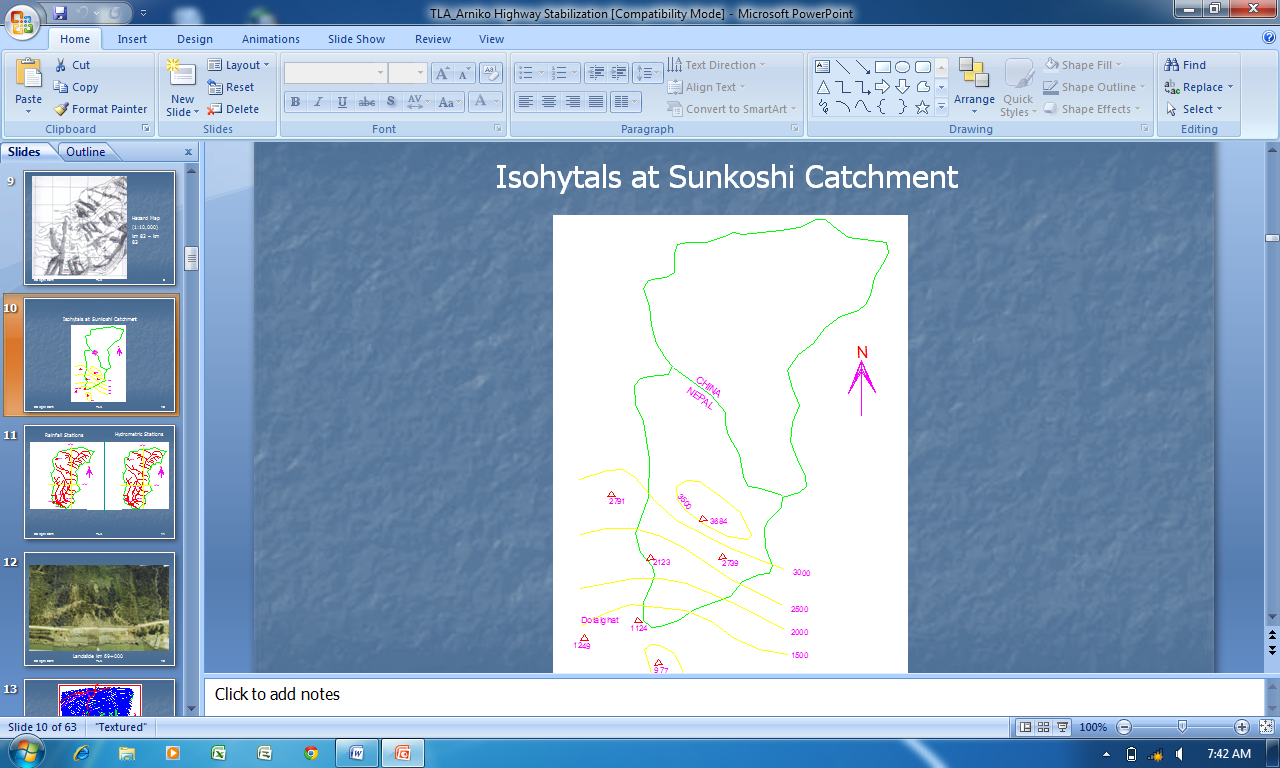 8/8/2014
Tuk Lal Adhikari for NEA Talk Program
Catchment  Area Map of Sunkoshi River
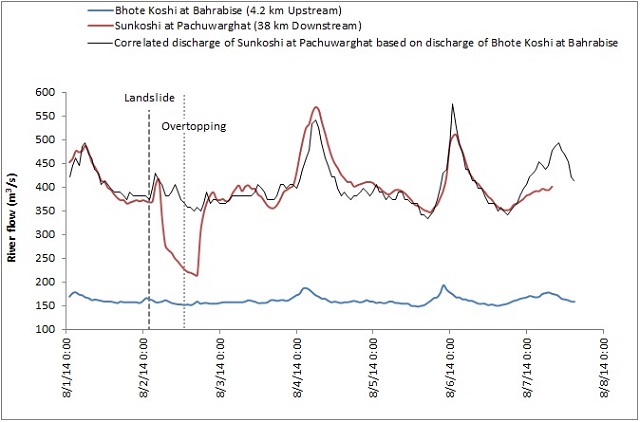 Ripendra Awal, Texas
Sunkoshi barrage: hourly data available before event but no data after the event.
8/8/2014
Tuk Lal Adhikari for NEA Talk Program
Helicopter Photo, 1989
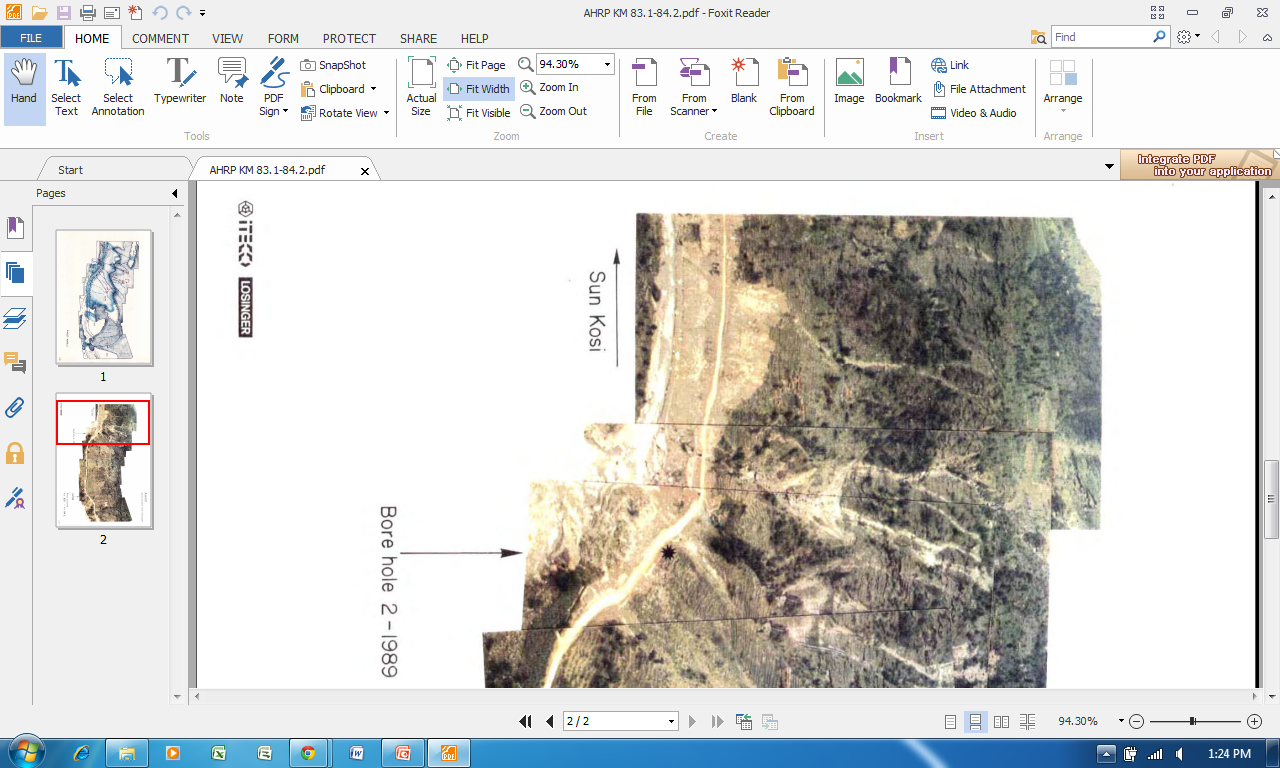 8/8/2014
Tuk Lal Adhikari for NEA Talk Program
Geo-morpholigical Interpretation, 1989
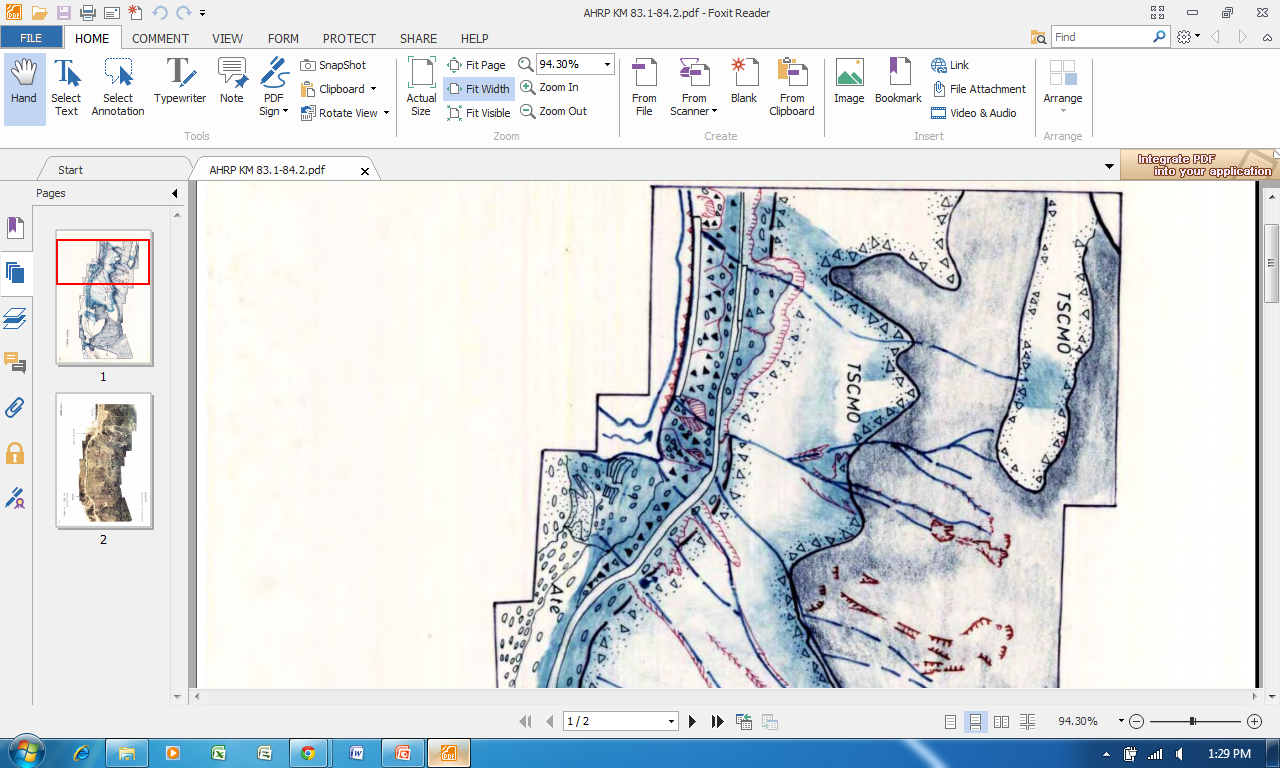 8/8/2014
Tuk Lal Adhikari for NEA Talk Program
Geological Map (1:10,000), 1989
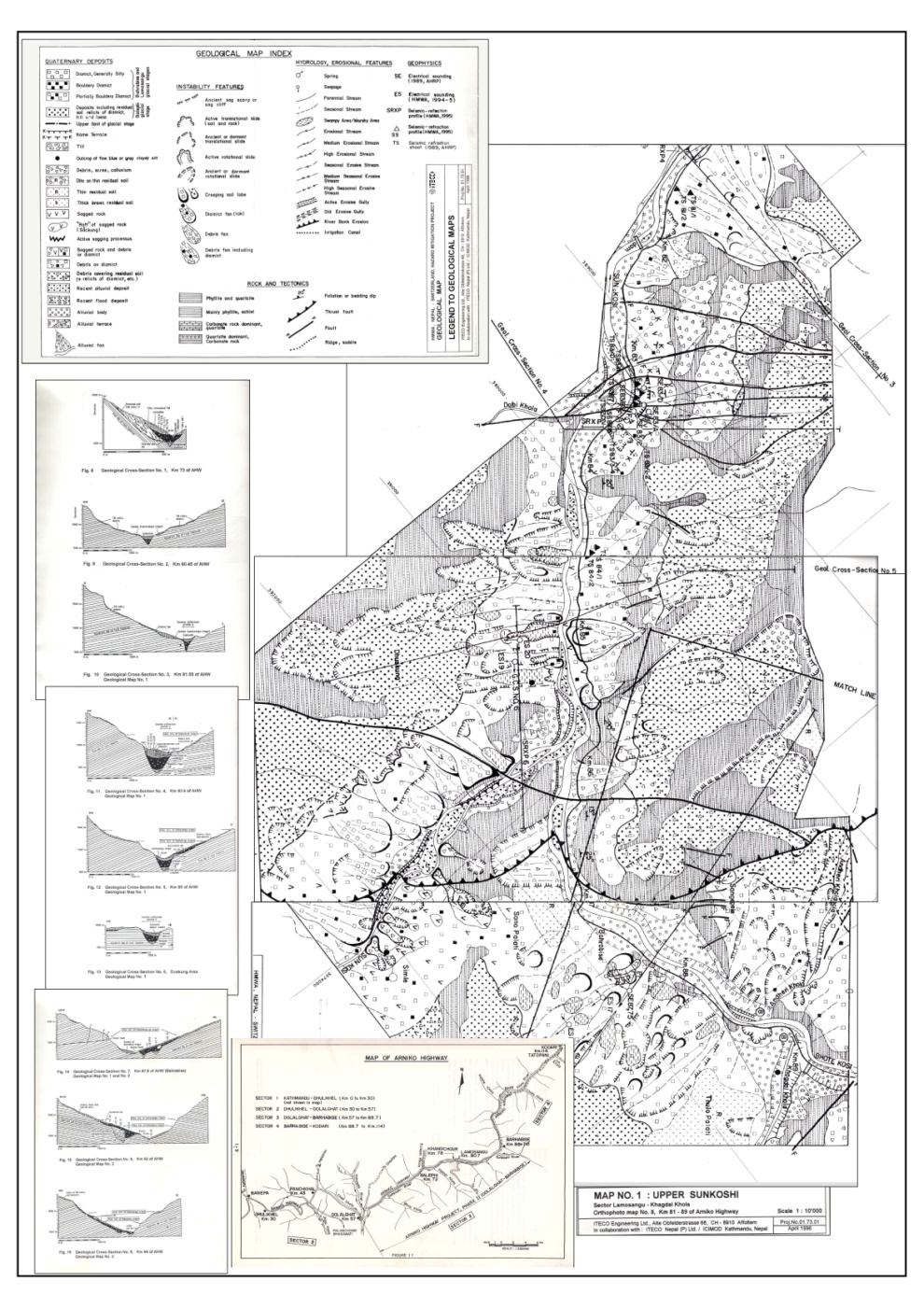 8/8/2014
Tuk Lal Adhikari for NEA Talk Program
Geological Map (1:10,000), 1989
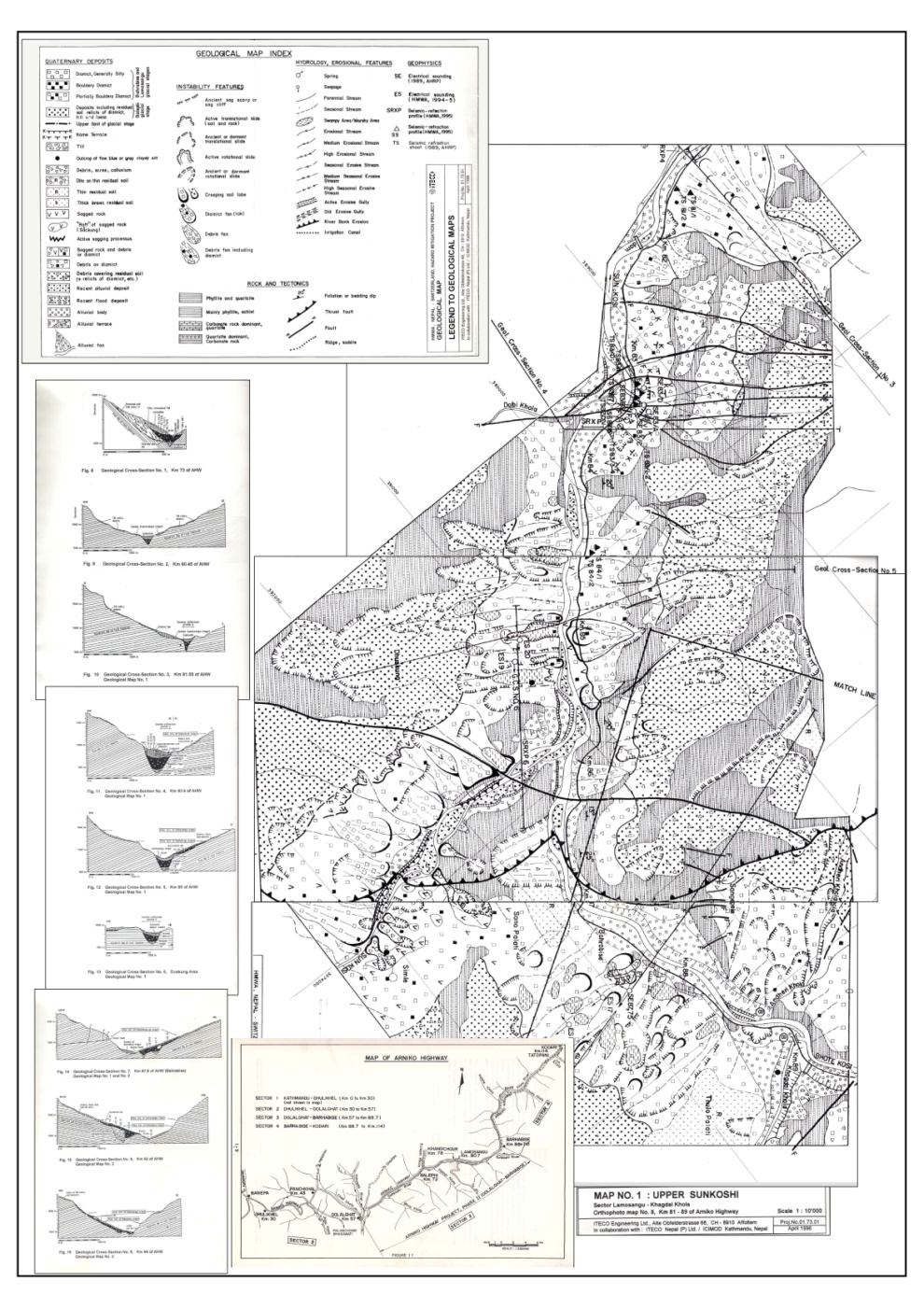 8/8/2014
Tuk Lal Adhikari for NEA Talk Program
Geological Section 3, 1989
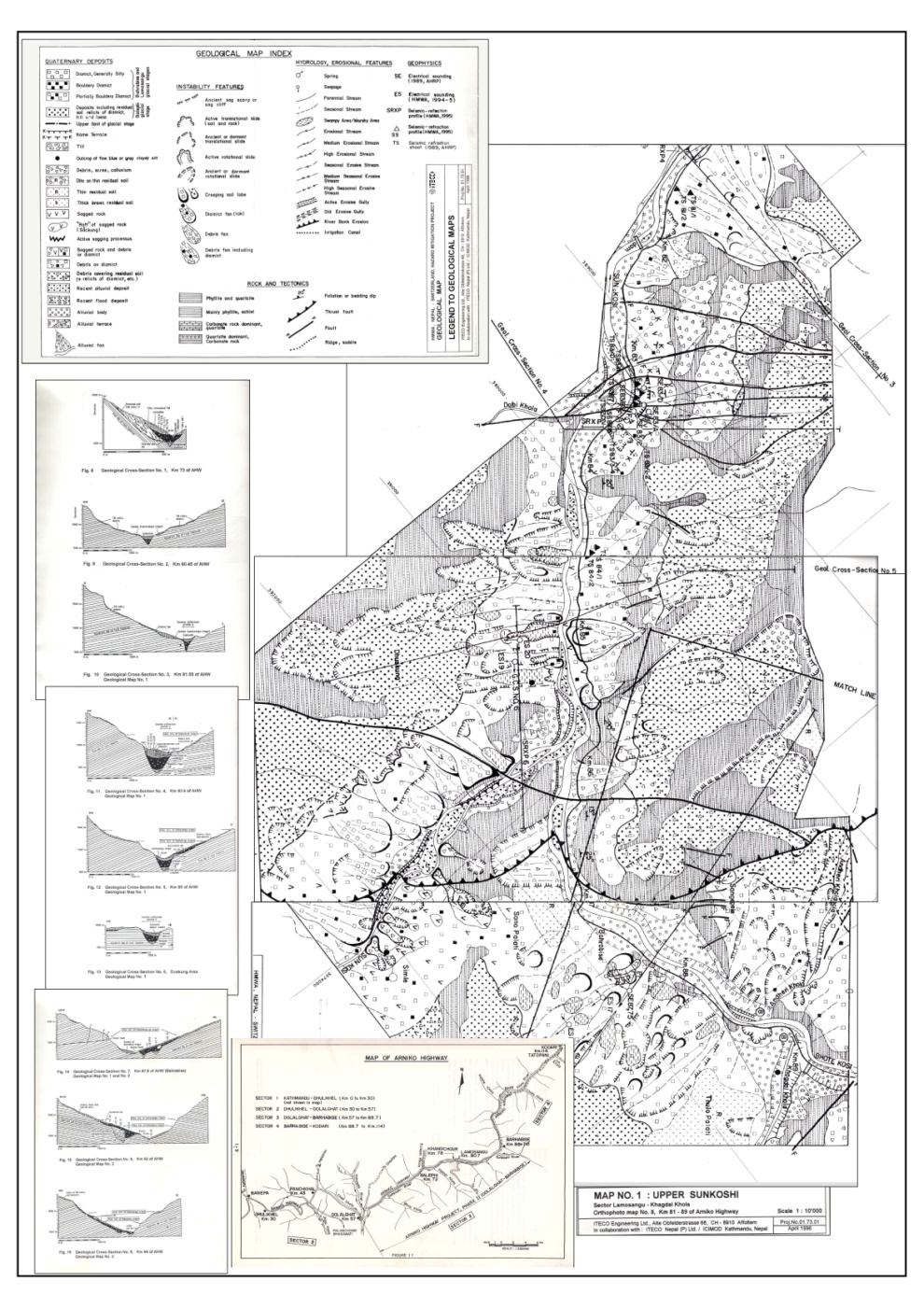 8/8/2014
Tuk Lal Adhikari for NEA Talk Program
Geological Section 4, 1989
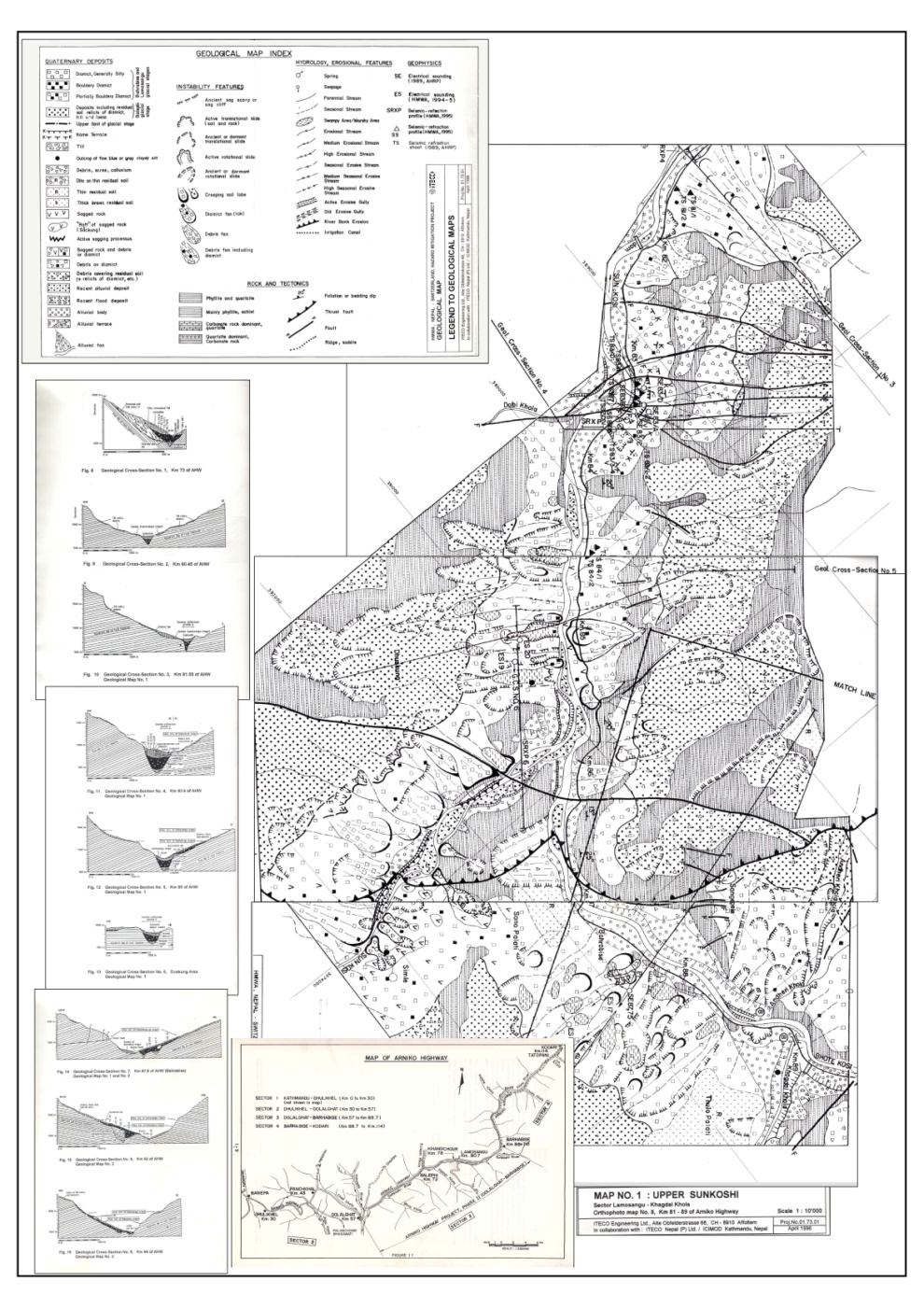 8/8/2014
Tuk Lal Adhikari for NEA Talk Program
Downstream Critical Zones
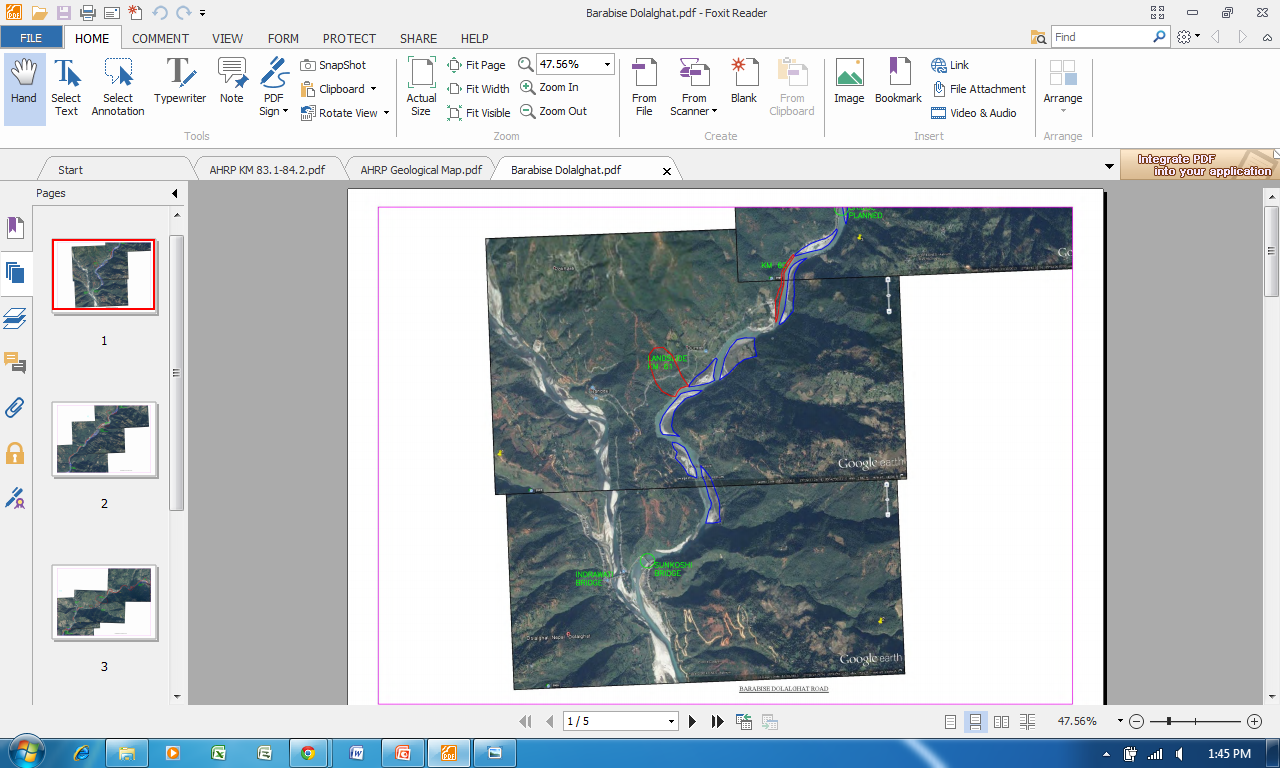 8/8/2014
Tuk Lal Adhikari for NEA Talk Program
Downstream Critical Zones
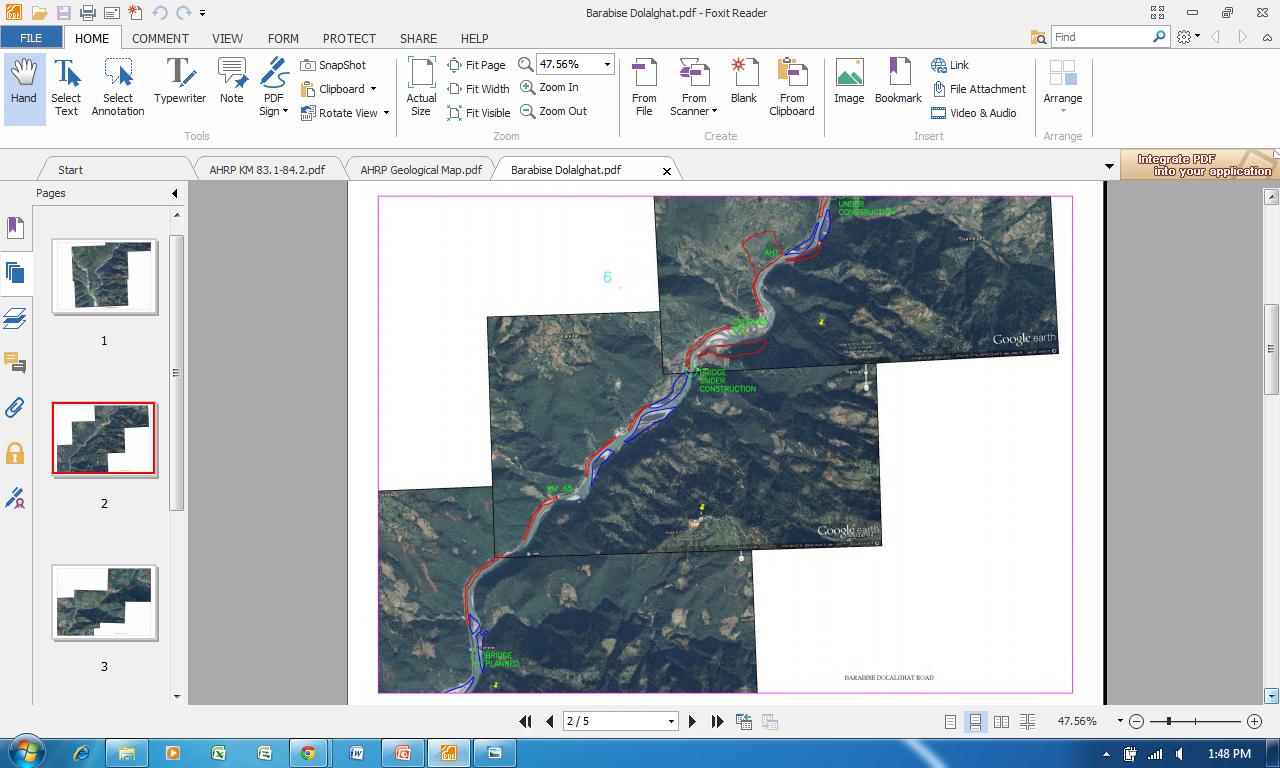 8/8/2014
Tuk Lal Adhikari for NEA Talk Program
Downstream Critical Zones
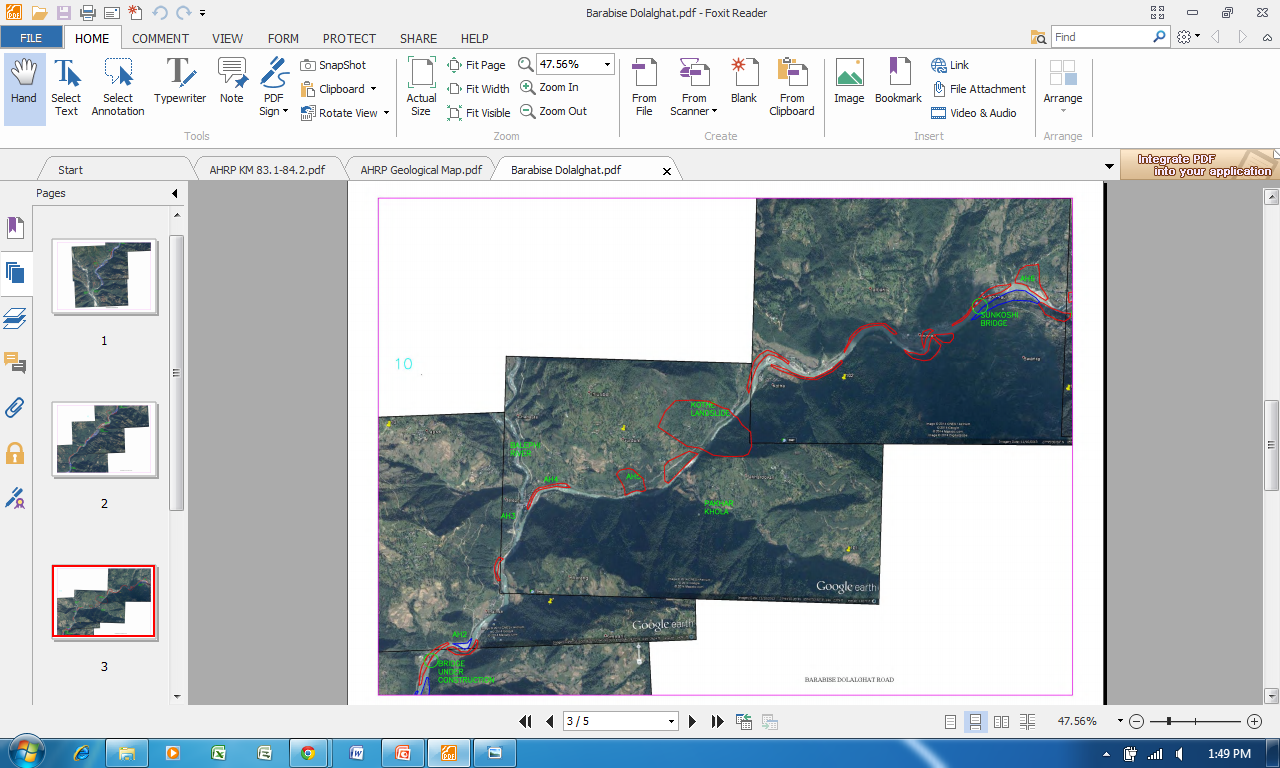 8/8/2014
Tuk Lal Adhikari for NEA Talk Program
Downstream Critical Zones
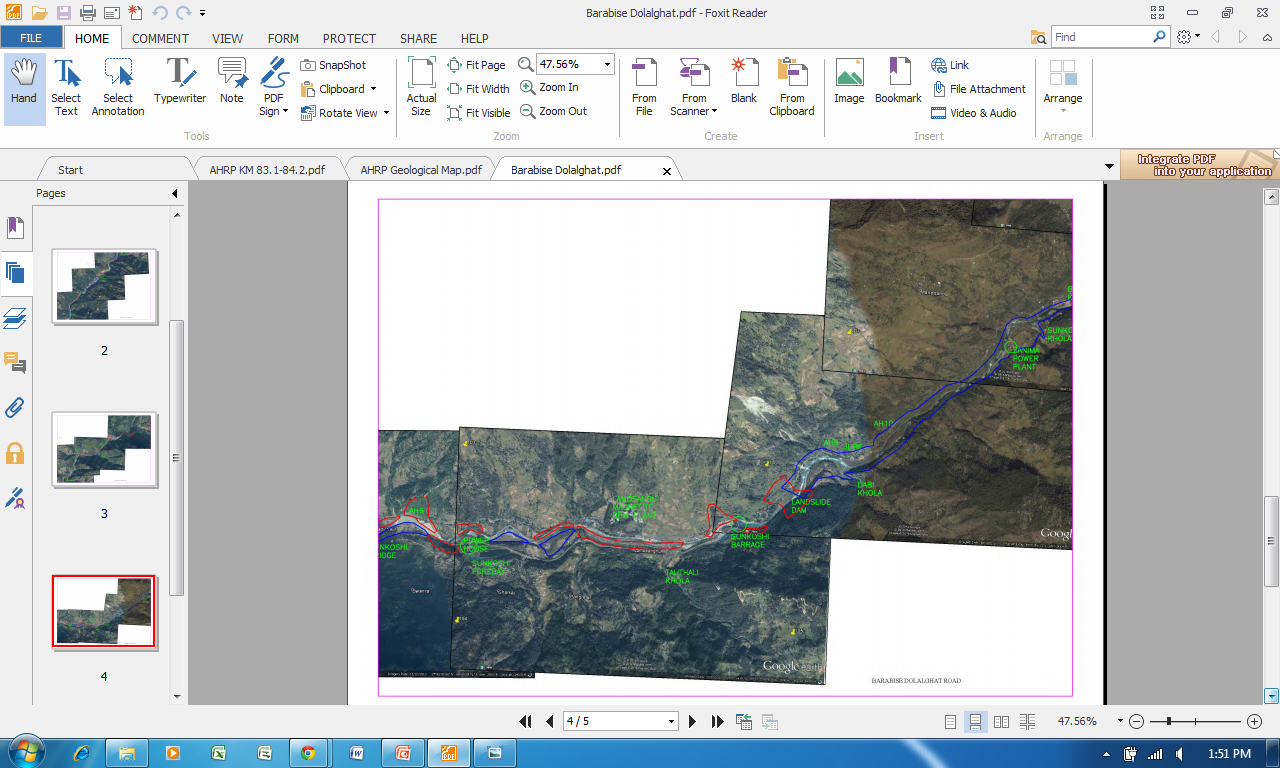 8/8/2014
Tuk Lal Adhikari for NEA Talk Program
Downstream Critical Zones
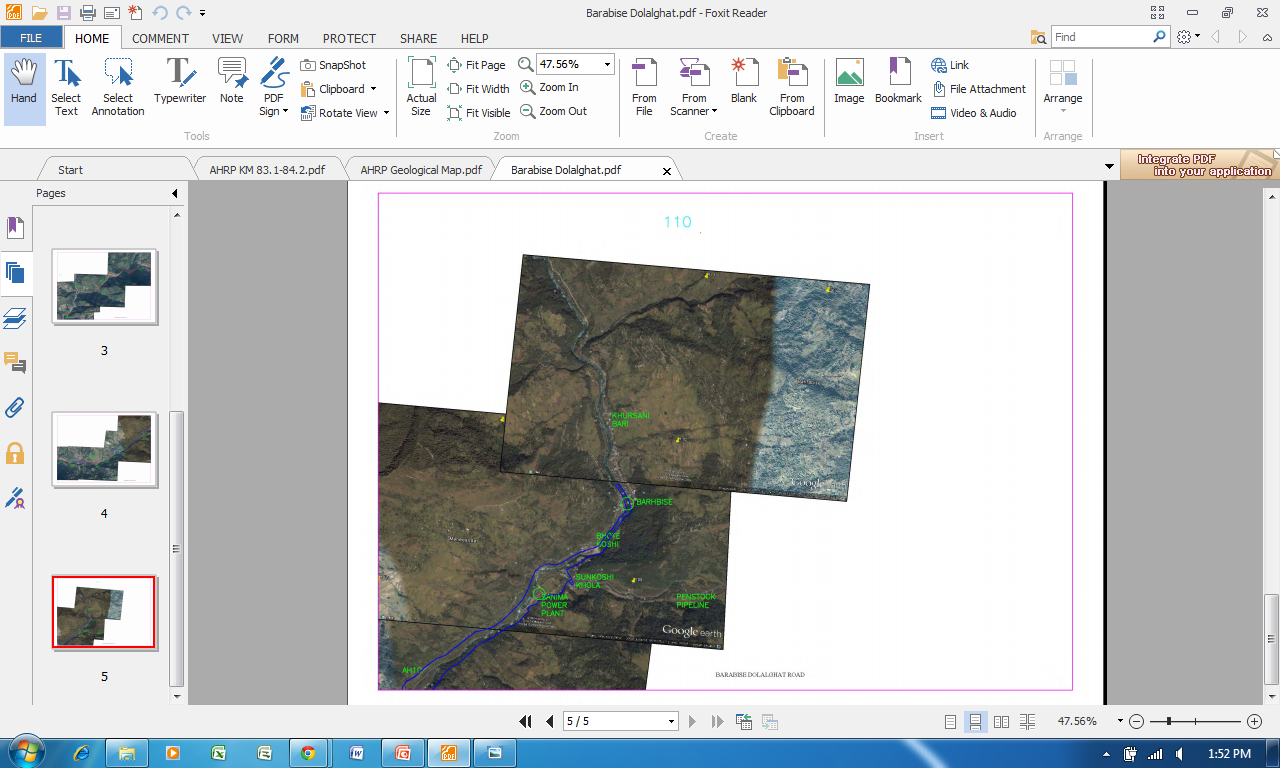 8/8/2014
Tuk Lal Adhikari for NEA Talk Program
Model for Dam Stability Analysis
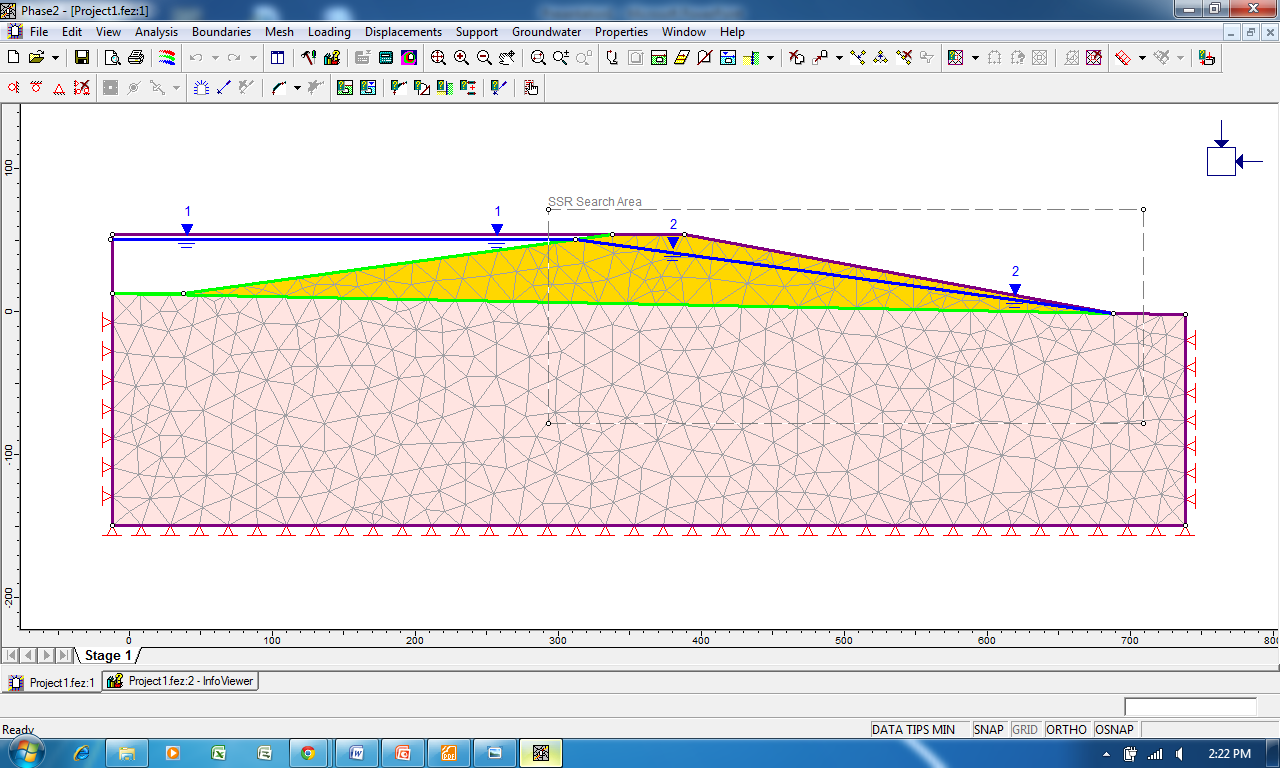 Material: Landslide Debris 
    Unit weight: 22 kN/m3 
    Elastic type: isotropic 
    Young's modulus: 20,000 kPa 
    Poisson's ratio: 0.3  
    Peak friction angle: 28 degrees 
    Peak cohesion: 0 kPa
Material: Existing River Bed Material 
    Unit weight: 25 kN/m3 
    Elastic type: isotropic 
    Young's modulus: 60,000 kPa 
    Poisson's ratio: 0.3  
    Peak friction angle: 35 degrees 
    Peak cohesion: 10 kPa
8/8/2014
Tuk Lal Adhikari for NEA Talk Program
Dam Stability Analysis – Static Case
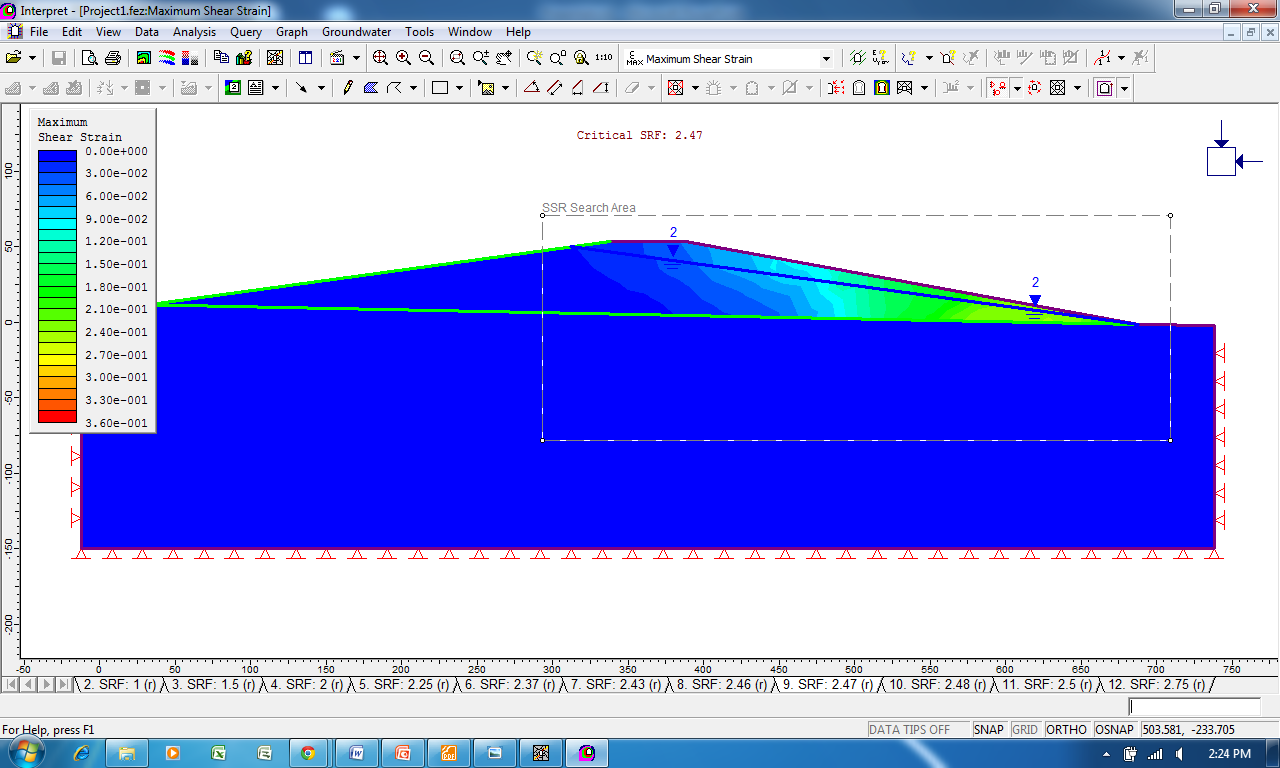 FoS = 2.47
8/8/2014
Tuk Lal Adhikari for NEA Talk Program
Further Study - Urgent
Topographical survey using reflectorless total station of entire problem area
 Multichannel Analysis of Surface  Waves (MASW) to determine subsoil parameters and surprises
 Soil / Rock testing
 Detailed stability analysis for varied loadings including reservoir routing and seismic condition
8/8/2014
Tuk Lal Adhikari for NEA Talk Program